Vad kan du handla för den här tian?
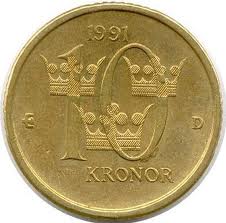 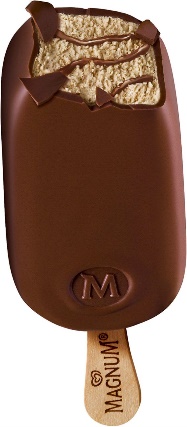 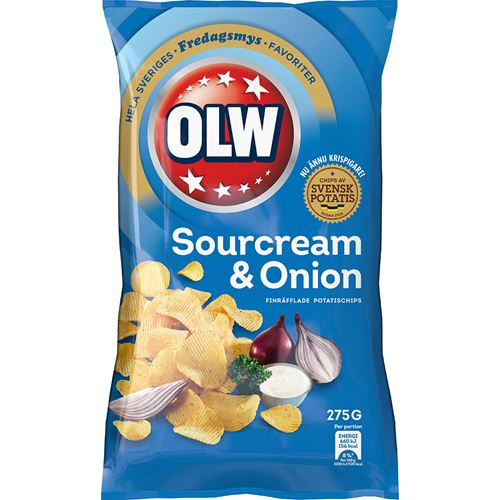 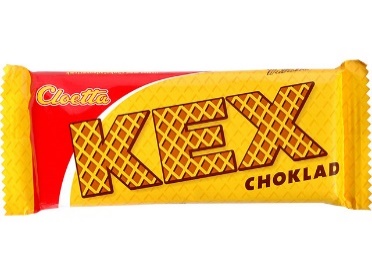 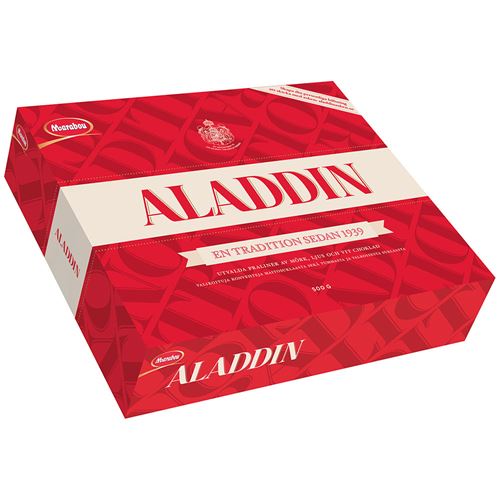 Nej, chokladasken kostar mer än tio kronor!
Försök igen!
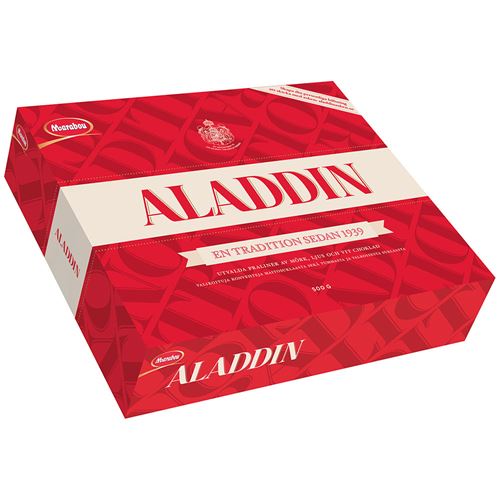 Tillbaka
Nej, en påse chips kostar mer än tio kronor! Försök igen!
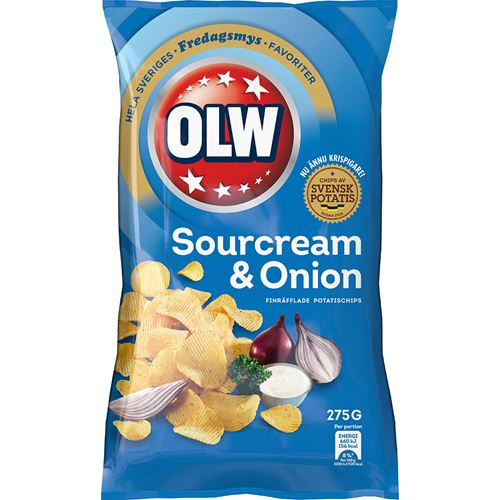 Tillbaka
Nej, en Magnum glass kostar mer än tio kronor! Försök igen!
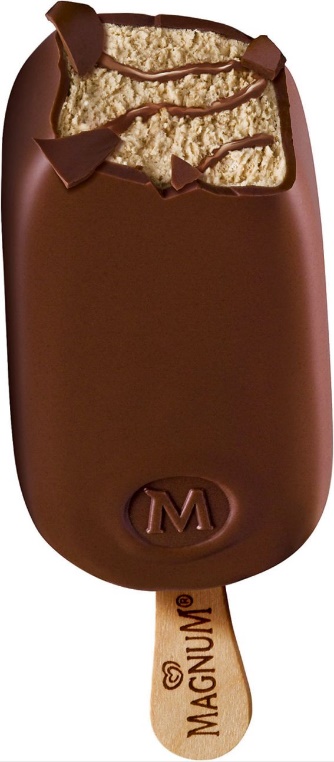 Tillbaka
Rätt! Tian räcker till en kexchoklad!
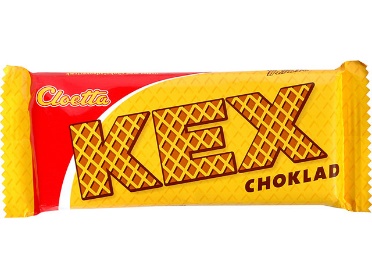 Nästa
Vad kan du handla för den här tjugolappen?
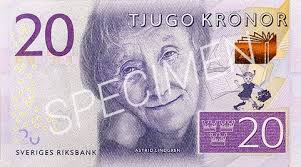 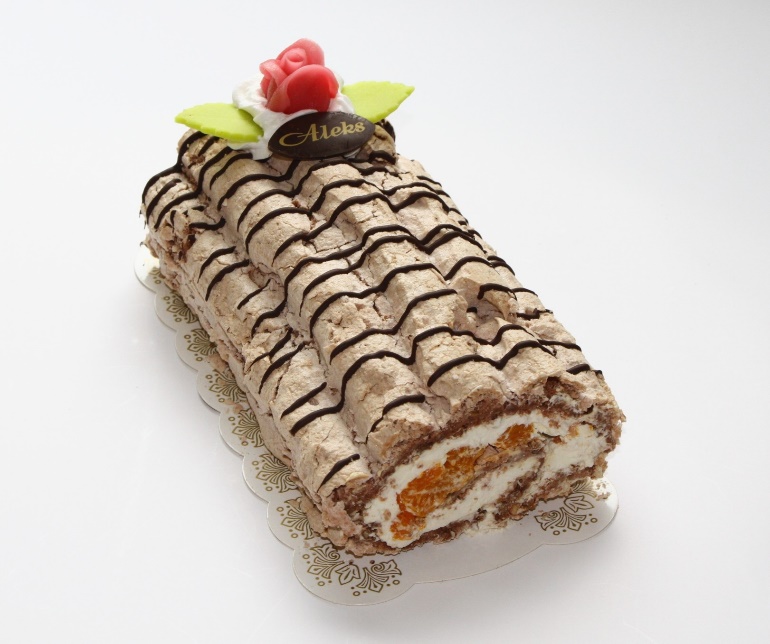 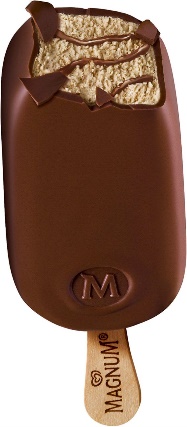 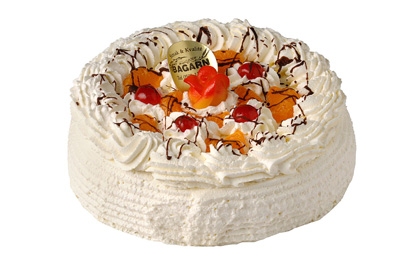 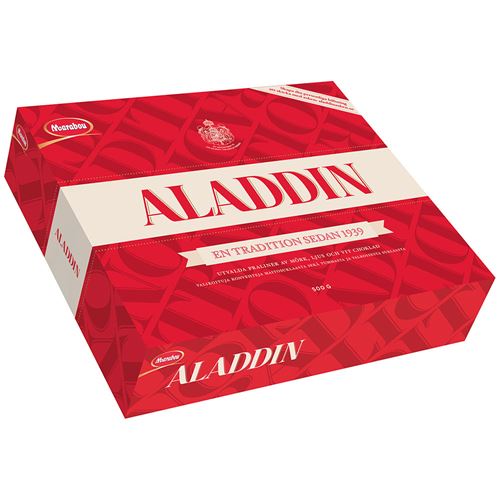 Nej, den här budapestlängden kostar mer än tjugo kronor. Försök igen!
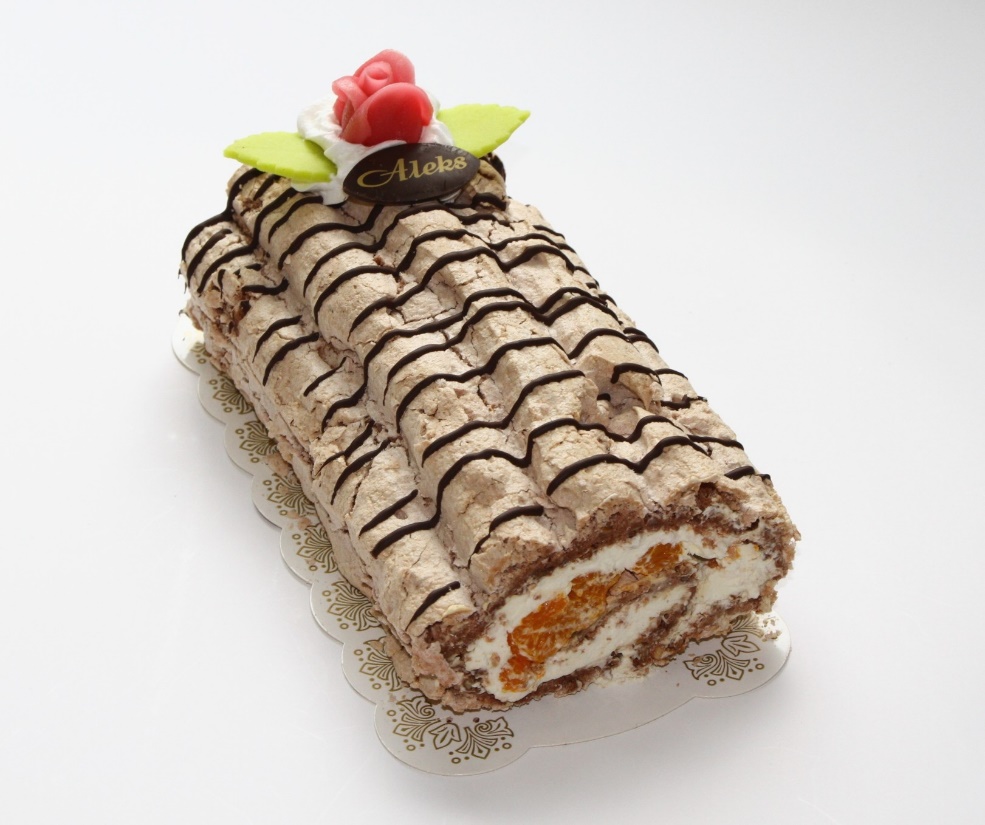 Tillbaka
Nej, den här gräddtårtan kostar mer än tjugo kronor! Försök igen!
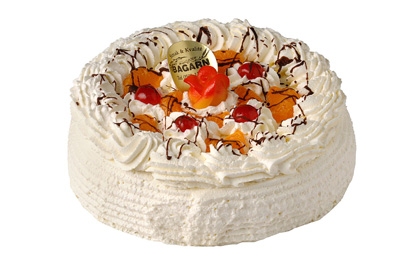 Tillbaka
Nej, den här chokladasken kostar mer än tjugo kronor! Försök igen!
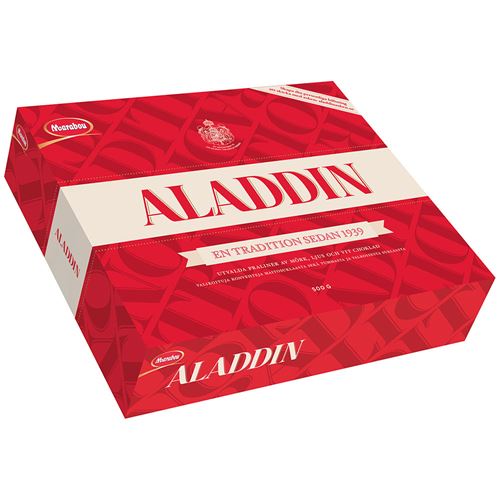 Tillbaka
Rätt! Den här glassen kan du köpa för tjugo kronor!
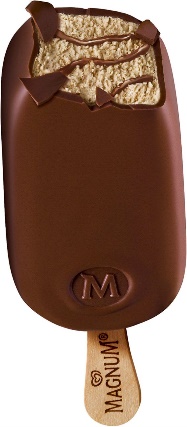 Nästa
Vad kan du handla för den här femtiolappen?
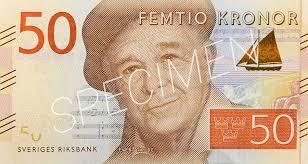 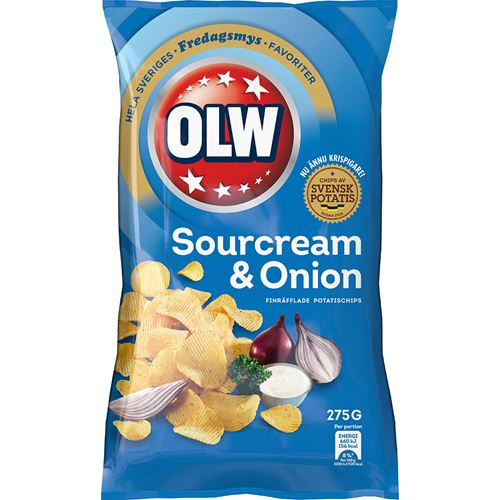 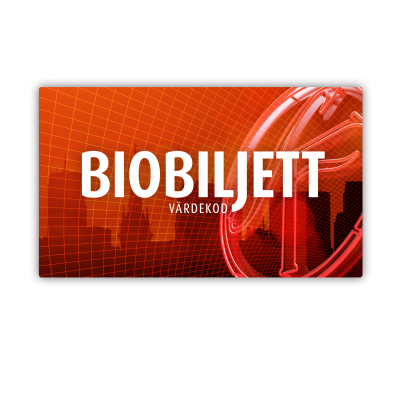 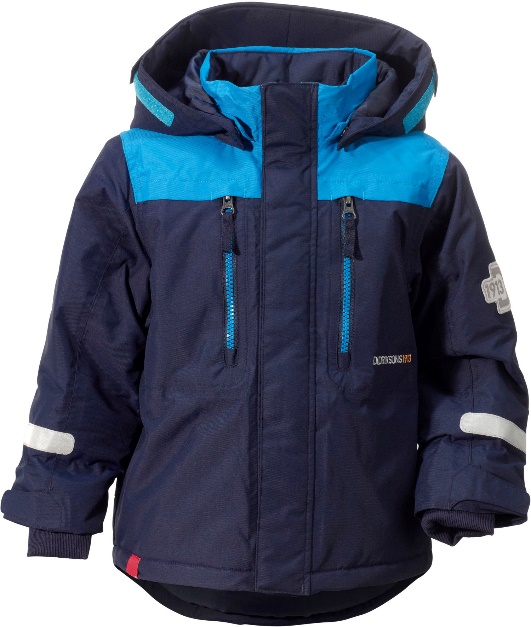 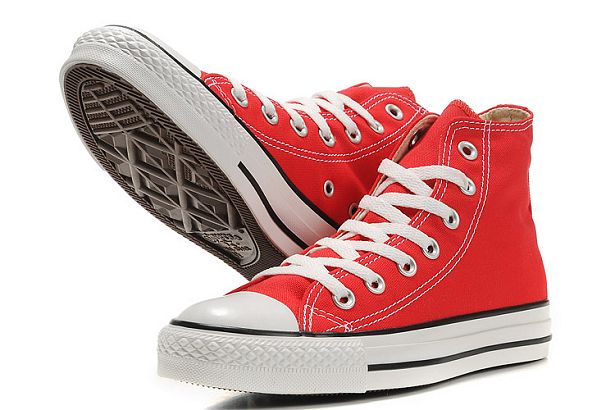 Nej, biobiljetten kostar mer än femtio kronor! Försök igen!
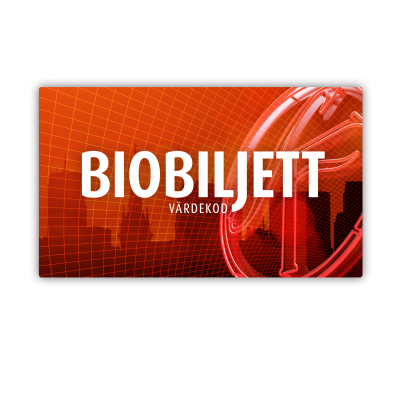 Tillbaka
Nej, skor kostar mer än femtio kronor! Försök igen!
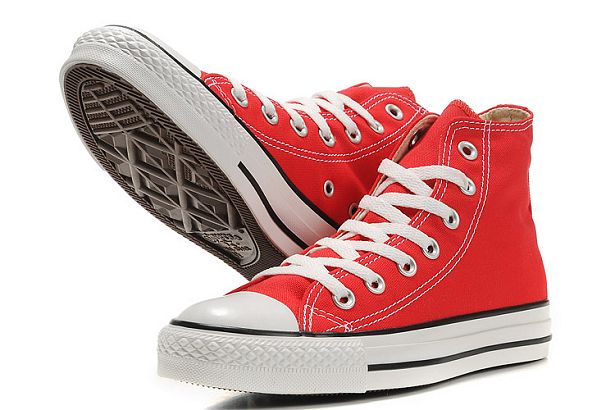 Tillbaka
Nej, jackan kostar mer än femtio kronor! Försök igen!
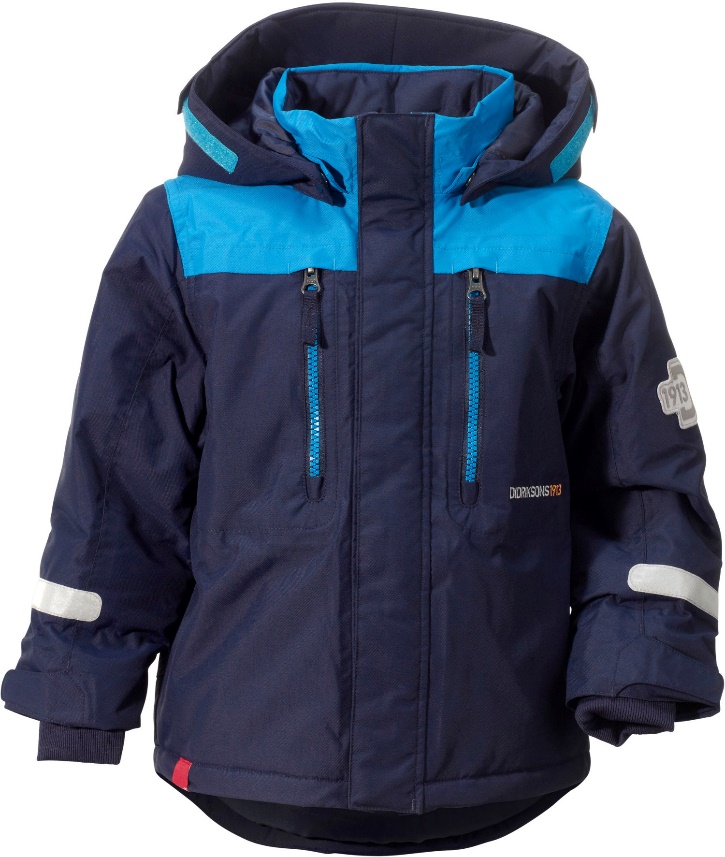 Tillbaka
Rätt! Du kan köpa en chipspåse för femtio kronor!
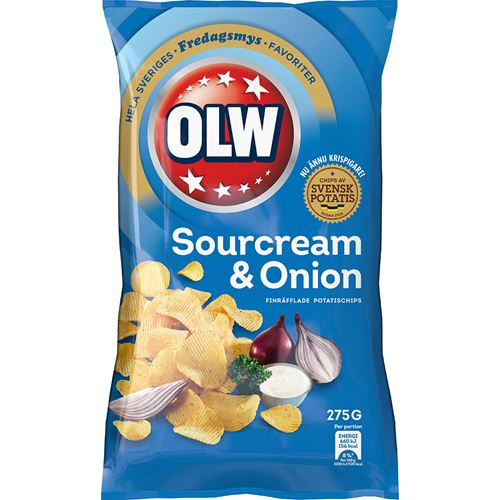 Nästa
Vad kan du handla för den här hundralappen?
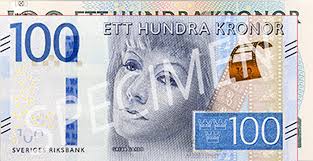 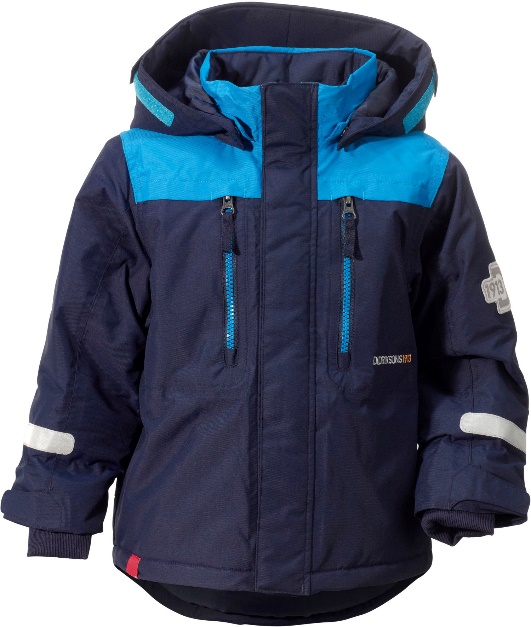 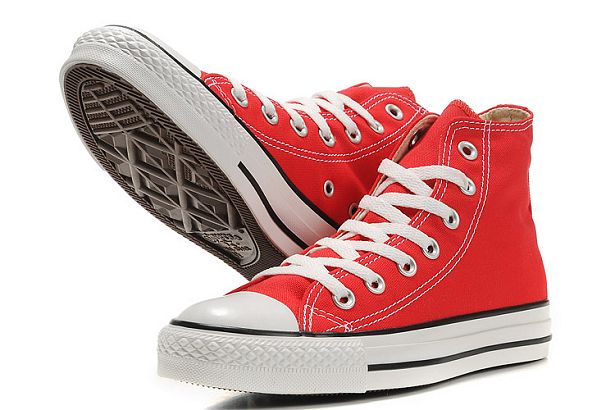 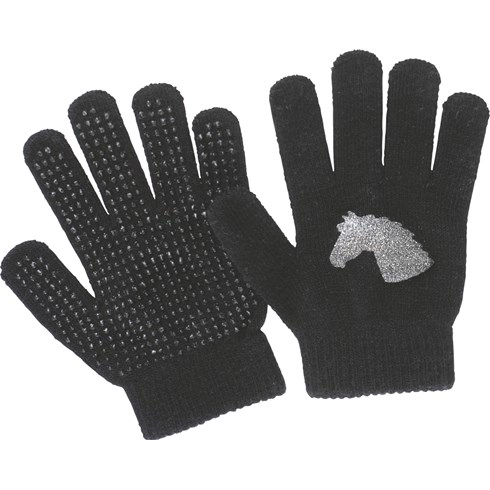 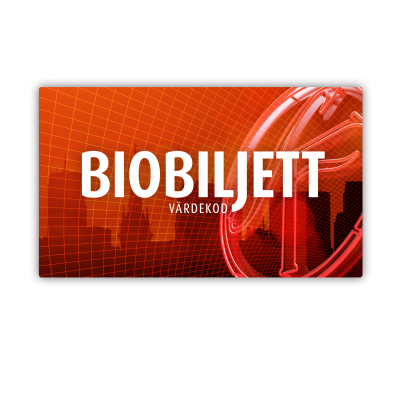 Nej, skor kostar mer än hundra kronor! Försök igen!
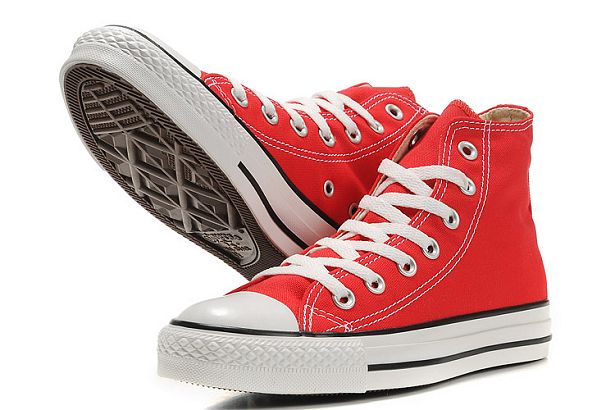 Tillbaka
Nej, vantar kostar mer än hundra kronor! Försök igen!
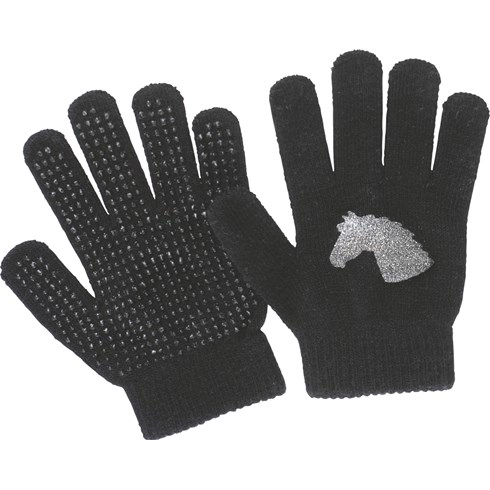 Tillbaka
Nej, en jacka kostar mer än hundra kronor! Försök igen!
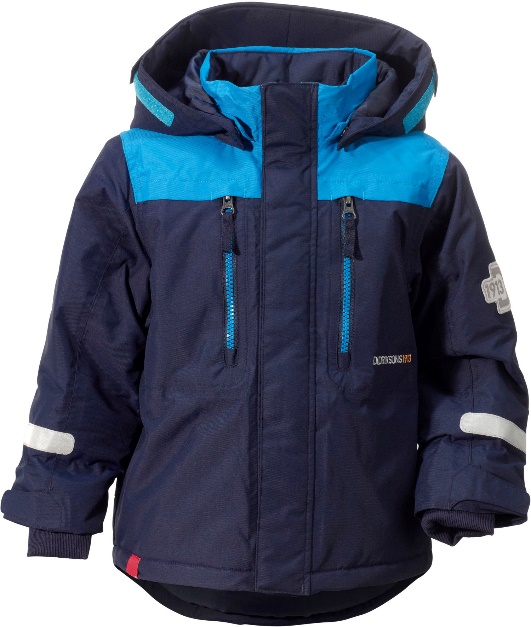 Tillbaka
Rätt! En biobiljett kan du köpa för hundra kronor!
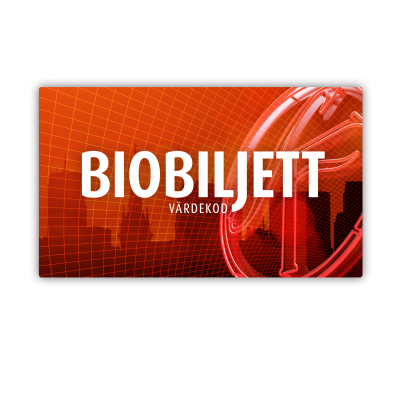 Nästa
Vad kan du handla för den här tvåhundralappen?
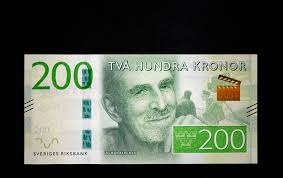 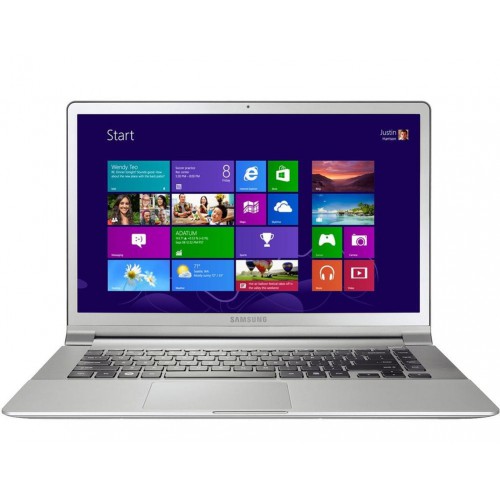 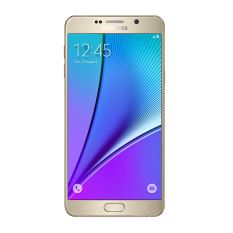 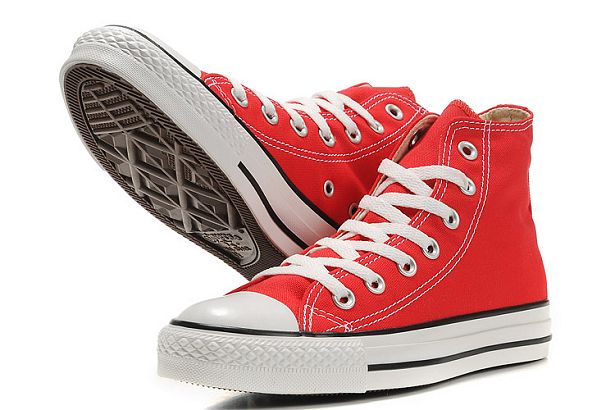 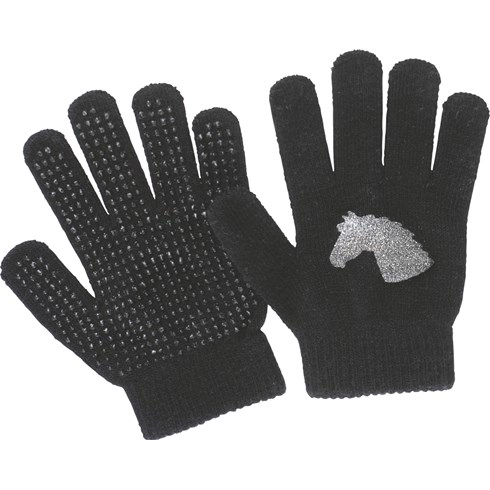 Nej, en telefon kostar mer än tvåhundra kronor! Försök igen!
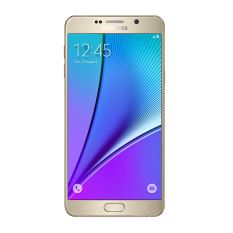 Tillbaka
Nej, ett par skor kostar mer än tvåhundra kronor! Försök igen!
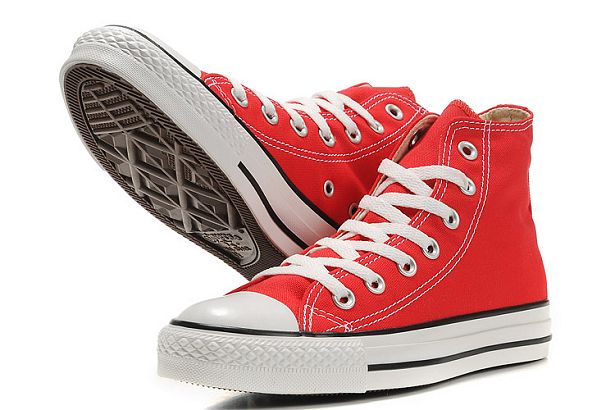 Tillbaka
Nej, en dator kostar mer än tvåhundra kronor? Försök igen!
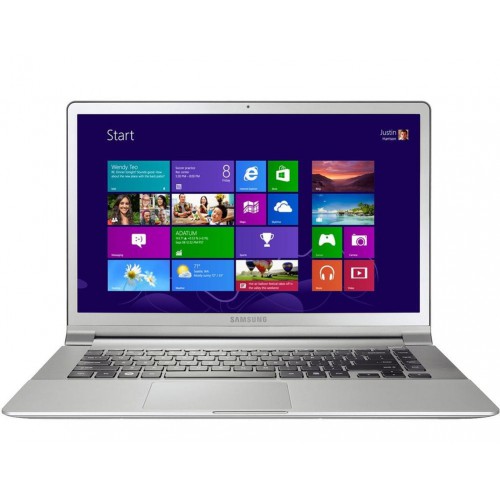 Tillbaka
Rätt! Ett par vantar kan du köpa för tvåhundra kronor!
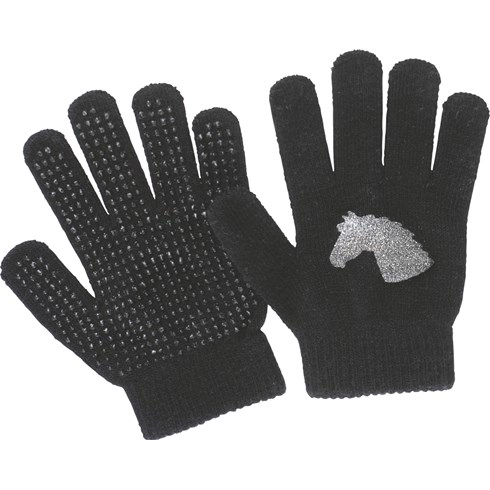 Nästa
Vad kan du handla för den här femhundralappen?
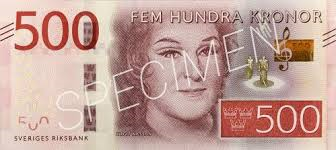 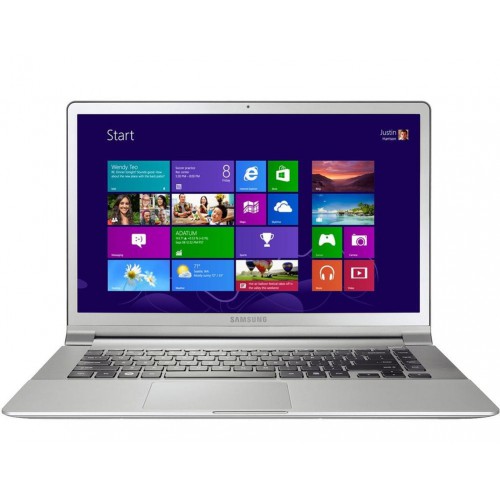 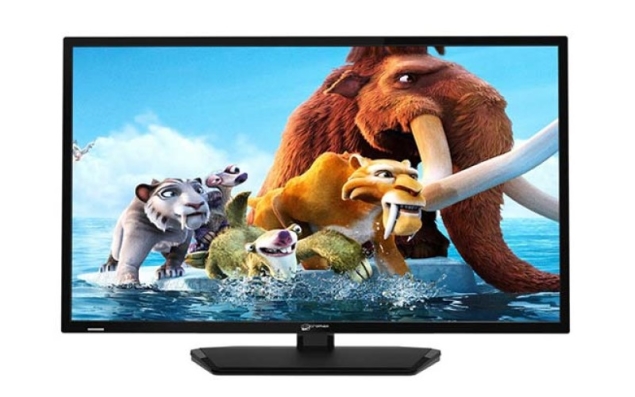 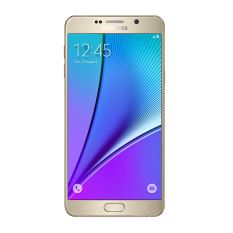 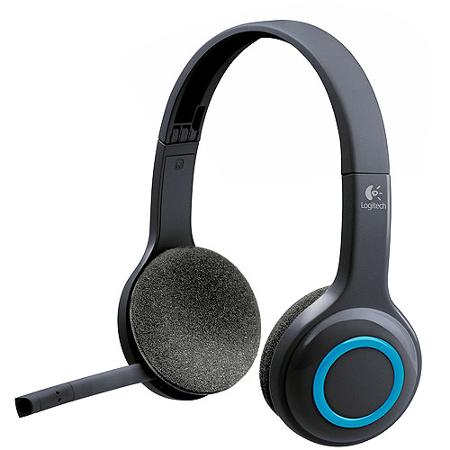 Nej, en TV kostar mer än femhundra kronor. 
Försök igen!
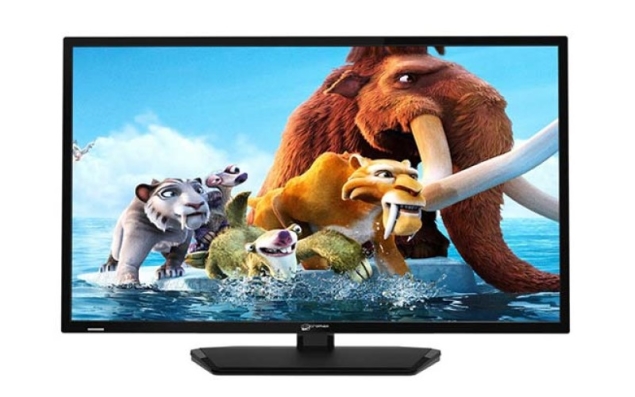 Tillbaka
Nej, en telefon kostar mer än femhundra kronor. 
Försök igen!
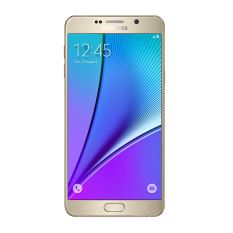 Tillbaka
Nej, en dator kostar mer än femhundra kronor. 
Försök igen!
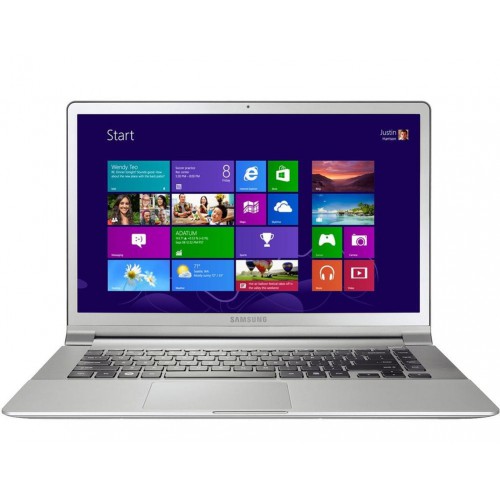 Tillbaka
Ja, ett headset kan man köpa för femhundra kronor.
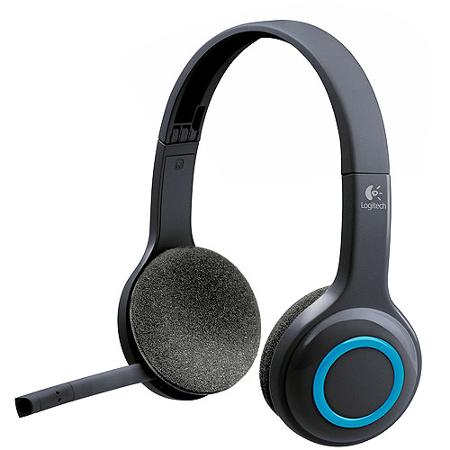 Nästa
Vad kan du handla för den här tusenlappen?
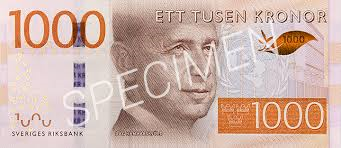 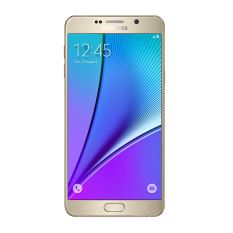 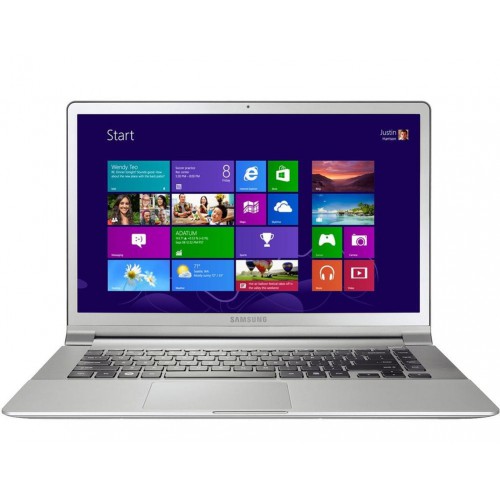 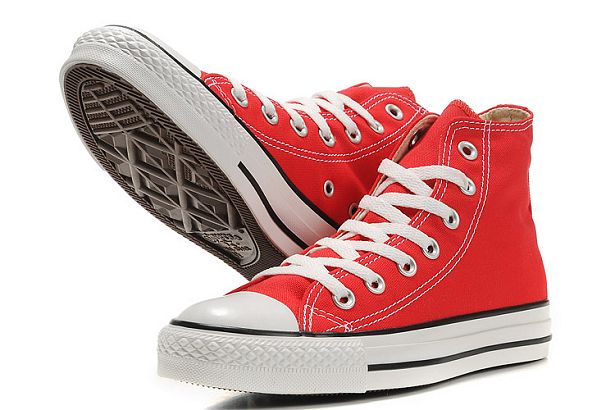 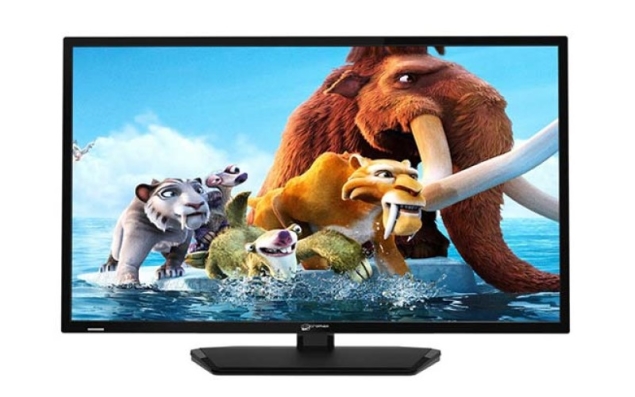 Nej, en dator kostar mer än tusen kronor. 
Försök igen!
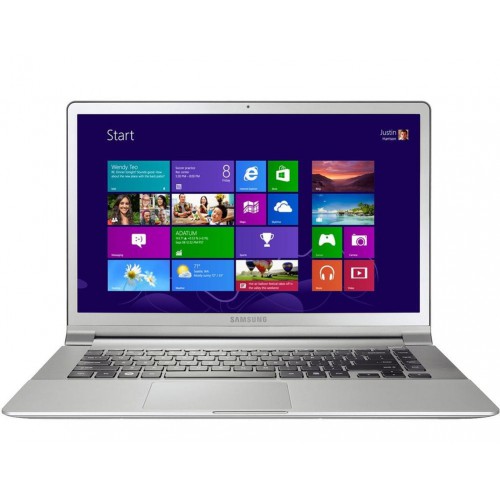 Tillbaka
Nej, en TV kostar mer än tusen kronor. 
Försök igen!
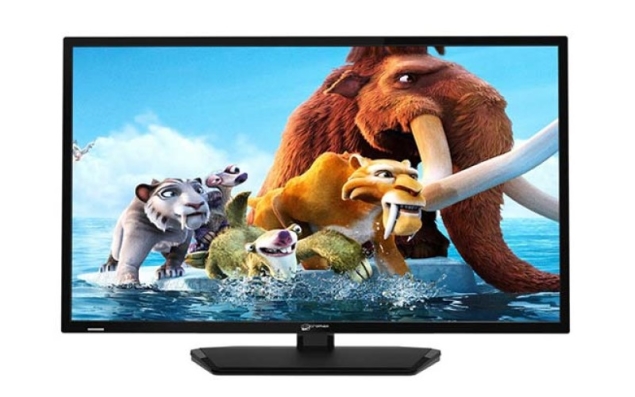 Tillbaka
Nej, en telefon kostar mer än tusen kronor. 
Försök igen!
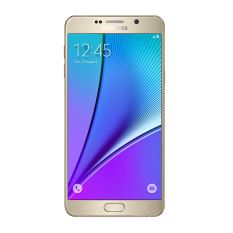 Tillbaka
Ja, ett par skor kan man köpa för tusen kronor.
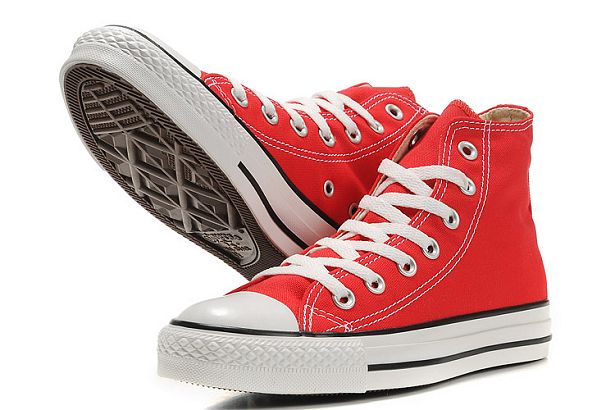 Nästa